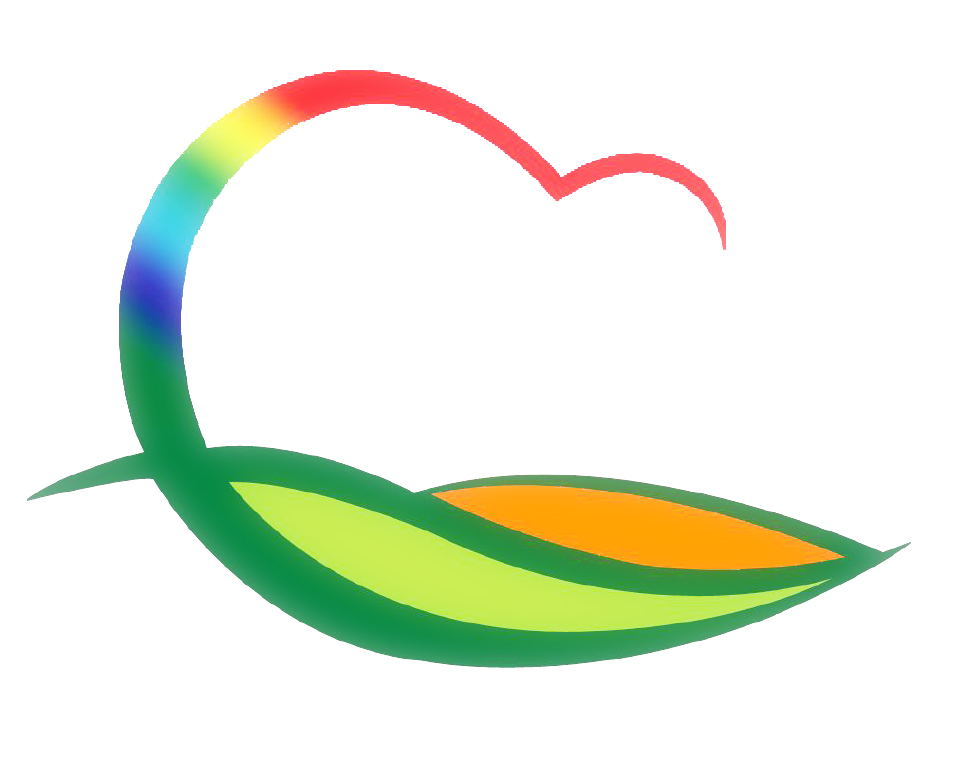 기획감사관
4-1. 2021년 본예산 요구안 부서 심의
10. 5.(월) ~ 10. 16.(금) / 예산작업실 / 팀장 및 담당자
자체사업 예산안 심의·조정
4-2. 조례·규칙심의회
10. 7.(수) 08:20 / 상황실
영동군 고문변호사 조례 일부개정조례안 외14건
4-3. 의원간담회
10. 8.(목) 10:00 / 위원회 회의실
안  건 : 조례 제·개정 및 주요 현안사업 설명
4-4. 폐교 및 선도 대학 지자체 벤치마킹
10. 6.(화) / 전북 남원시, 경남 남해시 / 인구정책팀장 외 1
폐교 및 선도 대학 관련 지자체 벤치마킹